Count sides on 2D shapes
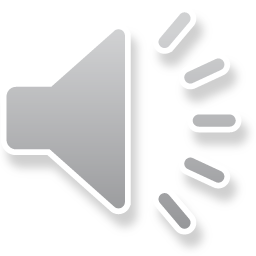 Which one of these is the odd one out?
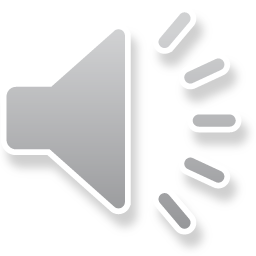 Counting sides
Annie has some sheep. She thinks she can keep them in with two straight lines!
What do you think?
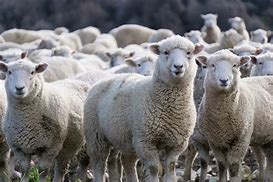 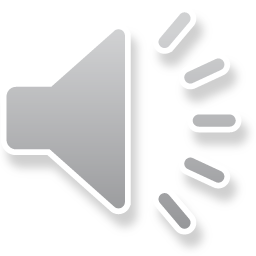 Annie needs to draw a 2D shape to keep the sheep in.

Can she make a 2D shape with two straight lines?
How many lines will she need to make a 2D shape for her sheep?
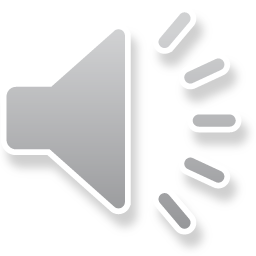 Annie realises that you need at least 3 straight lines to make a 2D shape.
This shape has 3 vertices.
This shape has 3 sides.
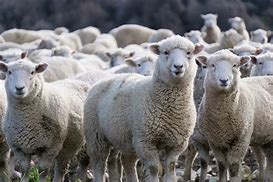 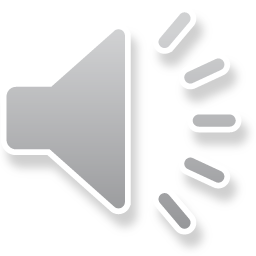 Are all shapes with 3 sides triangles?
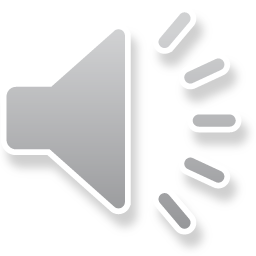 How many sides?
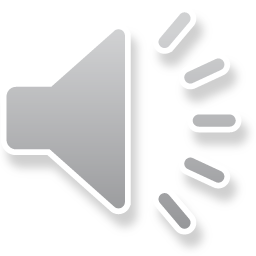 Pentagon                 Rectangle                       Square                Triangle                Hexagon
What shapes have I used to make my shape picture?
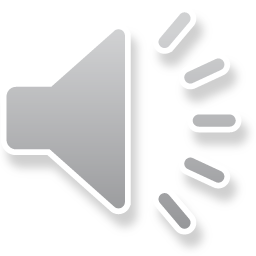 Your turn, can you answer the questions on the worksheet. 

After that, can you make your own 2D shape picture?
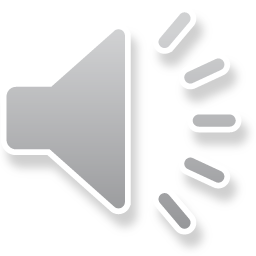